Sběr dat a plánování svozu komunálního odpadu s vazbou na jeho složení
Vlastimír Nevrlý, Radovan Šomplák

Odpadové fórum
19.10.2023
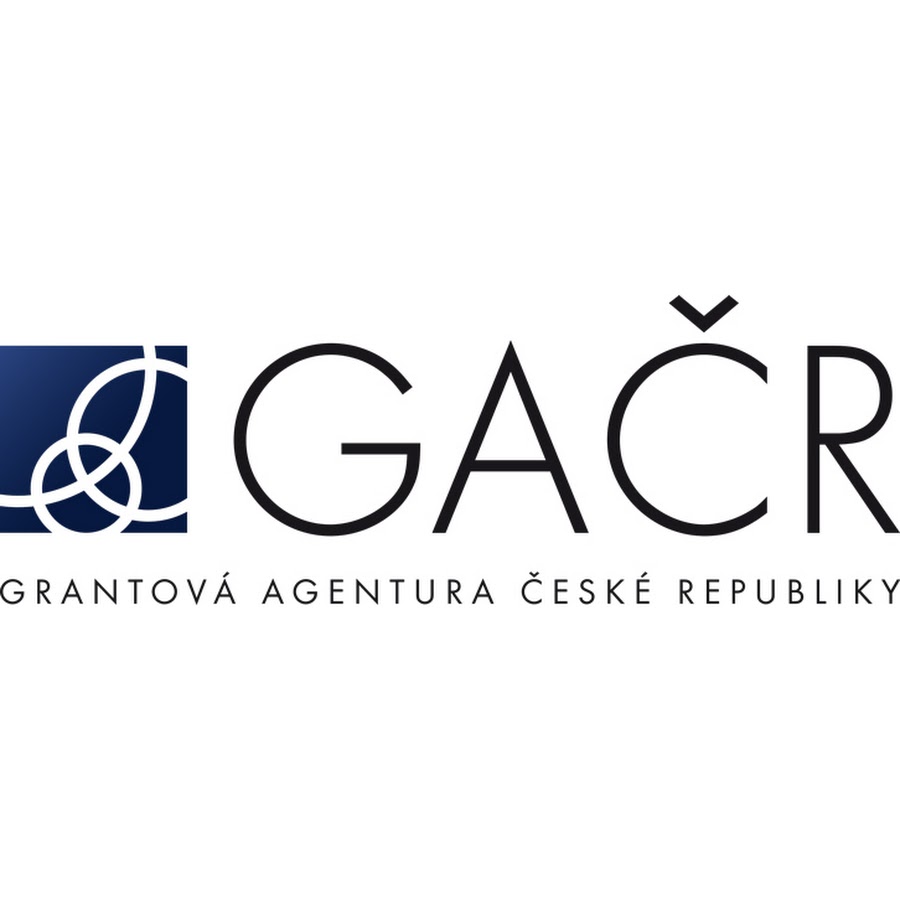 Pokročilé metody operačního výzkumu pro optimální rozhodování v odpadovém hospodářství
Projekt č. 22-11867S
Představení webové aplikace Popelka
Webová aplikace sloužící jako podpůrný nástroj pro návrh sběrné infrastruktury a plánování svozu odpadu
Podpora při zakládání svazků obcí a vlastních technických služeb
Spolupráce s TSMH, KTS Ekologie a dalšími svozovými subjekty
Zpracování dat z monitoringu svozu
Simulování různých scénářů produkce, změny legislativy apod.
Výčet vybraných parametrů a faktorů
Klíčové funkcionality
Rozvržení sběrné infrastruktury
existující vs nový návrh podle zadaných parametrů
Doporučení frekvence svozu, velikosti a počtu nádob
Plánování celoročního svozu odpadu
Podpora operativního zasahování do dlouhodobého plánu
Provozní podpora
Ukázka detailu pro sběrné místo
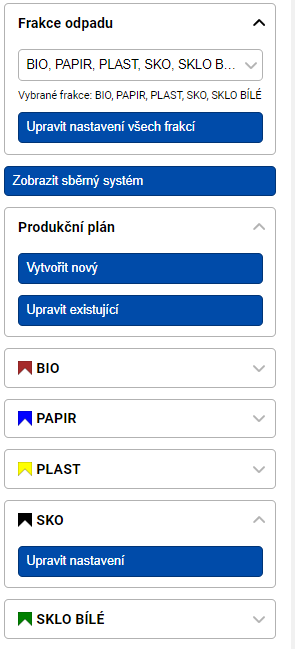 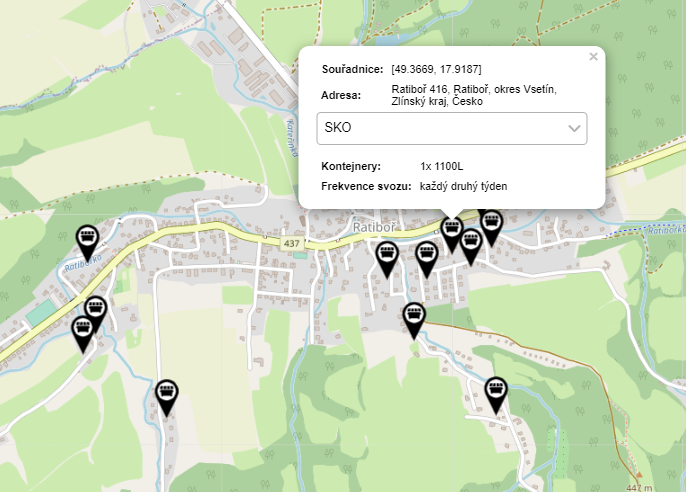 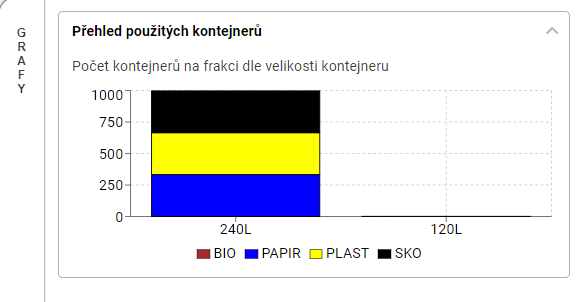 Svoz a složení odpadu
Definování sbíraných frakcí odpadu
samostatně soustřeďované frakce, směsný komunální odpad
kombinace více frakcí odpadu – plast + kov apod.
Kapacita jednotlivých sběrných míst
door-to-door, hnízda, firmy
110 L, 120 L, 240 L, 660 L, 1100L
Frekvence svozu
1x za 2/3/4 týdny
1x/2x týdně
2. středa v měsíci apod.
Změna frekvence svozu v průběhu roku
bioodpad/SKO léto/zima (od 16 do 42 týdne svoz 1x za 2 týdny, jinak méně často)
období bez svozu – školy, celozávodní dovolené apod.
Ukázka zadávání svozové oblasti
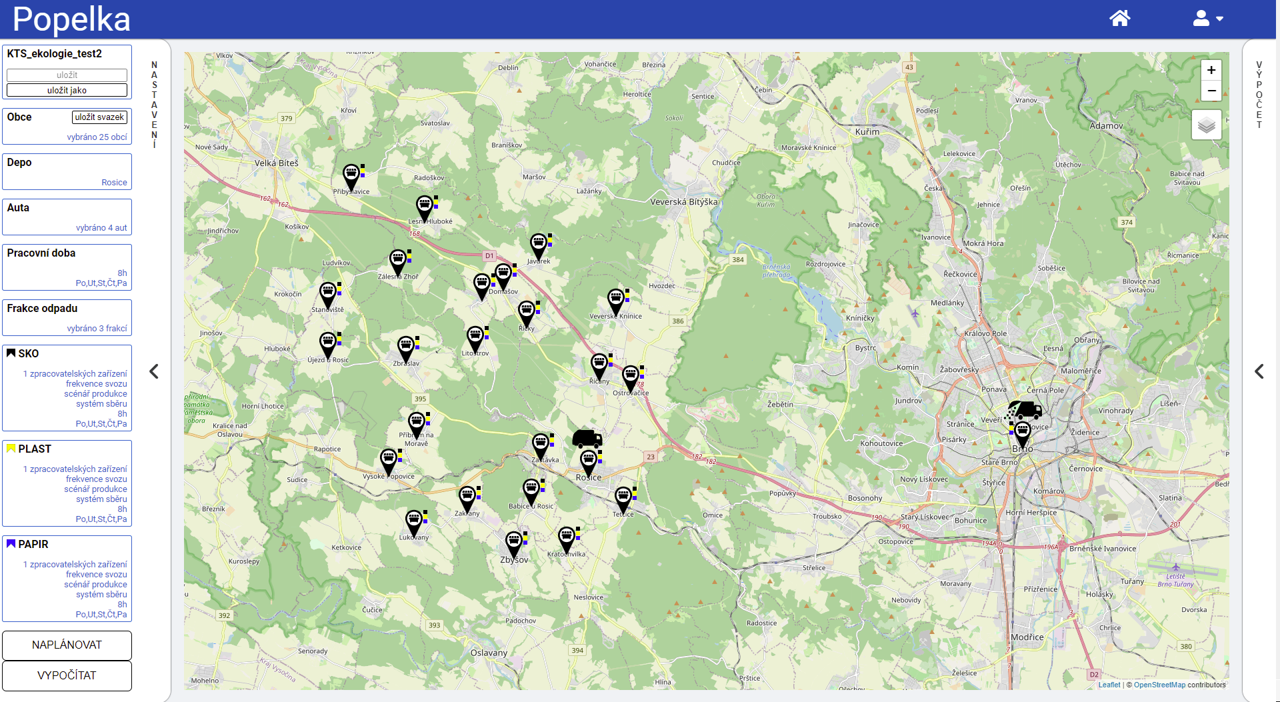 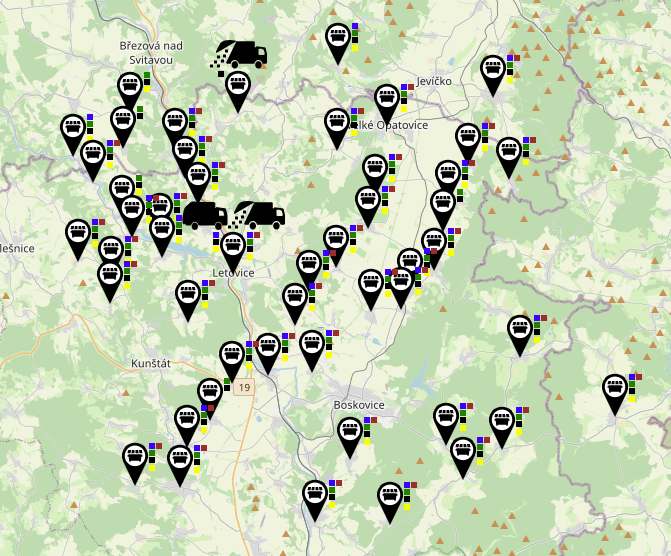 Svoz a složení odpadu
Produkce každé frakce odpadu (vychází z předchozího roku)
Zohlednění legislativního zásahu – zálohování PET/plechovek
Definování hustoty odpadu (kg/L)
v popelnici
v kontejneru
Definování kapacit vozidel pro daný proud odpadu
s využitím lisování/bez

=> ovlivňuje počty/velikosti sběrných nádob na jednotlivých adresních místech 
=> vazba na dobu obsluhy sběrného místa => celková doba svozu
=> nutnost častěji navštívit koncové zařízení (vzdálenost koncovky)
Ukázka detailu dat pro obec
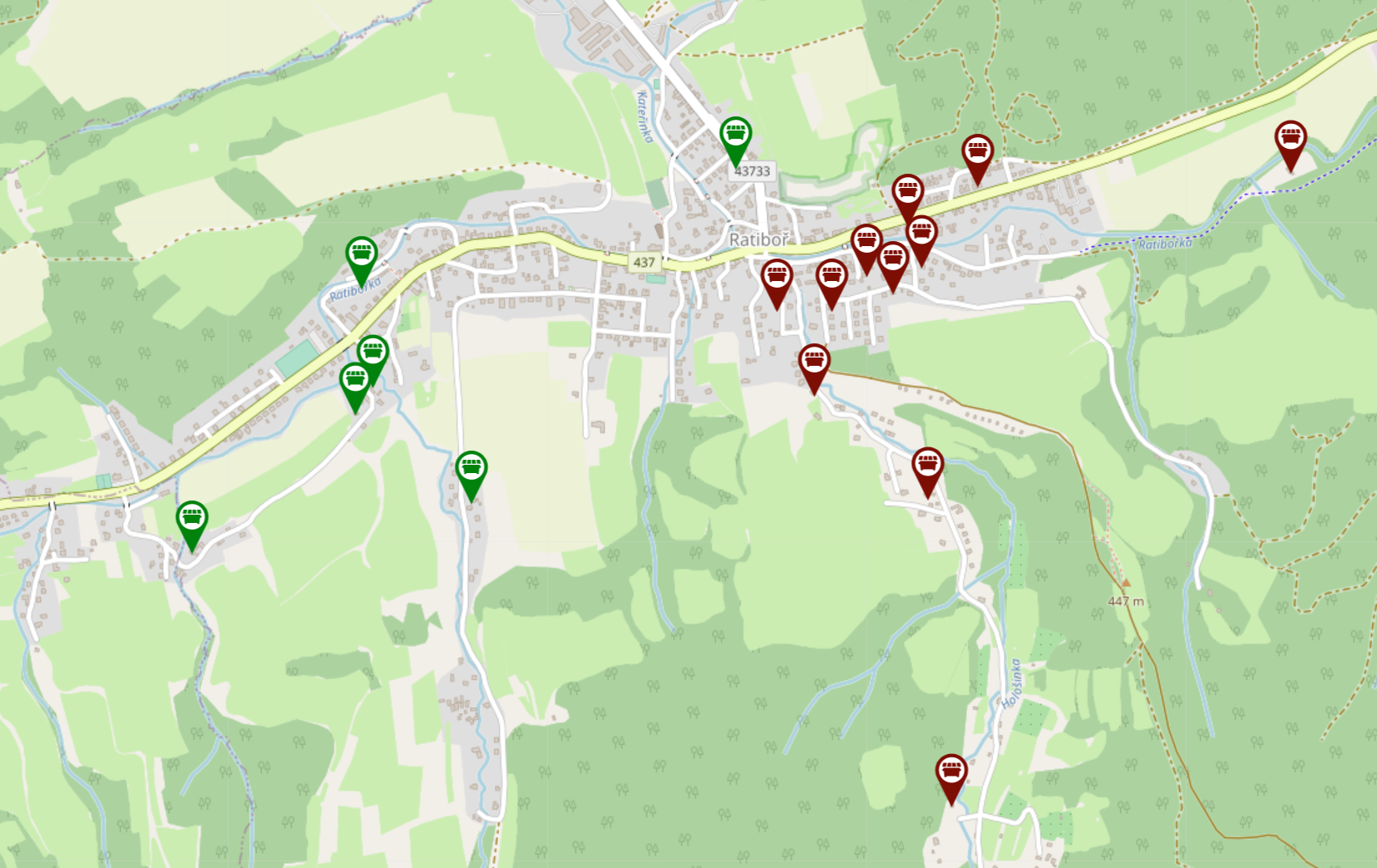 Rozdělení sběrných míst
Frakce odpadu
Produkce odpadu
Kapacita vozidla
Frekvence svozu
Typ sběrných nádob
Typ producenta
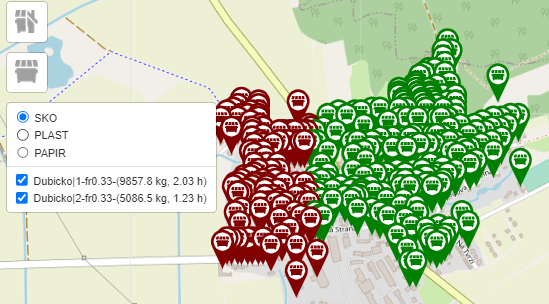 Výsledky výpočtu - Využití vozidla
Využití vozidla je rozděleno na časové a kapacitní.
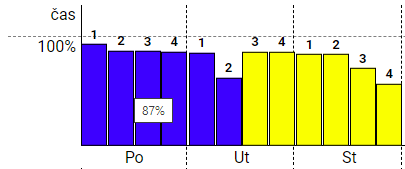 Časové vytížení udává procentuální podíl z denní pracovní doby. Uvažován je čas od výjezdu z depa, svoz v obci na úrovni kontejnerů, meziobecní přeprava, doba na vykládku odpadu na koncovce až po návrat zpět do depa.
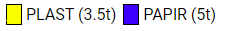 Každý sloupec je označen týdnem a dnem v týdnu
Výsledky výpočtu – Kapacitní využití
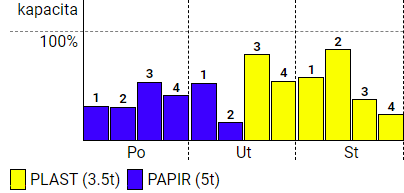 Kapacitní využití zobrazuje množství odpadu vykládaného vozidlem na koncovce pro každou trasu. Ve výpočtu se uvažují pro každý typ odpadu a vozidla různé maximální kapacity (viz legenda). Tyto hodnoty lze editovat v modulu
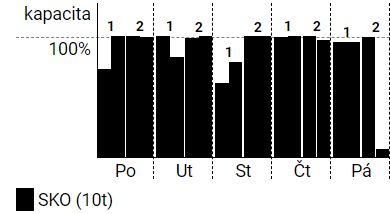 Souhrn výsledků
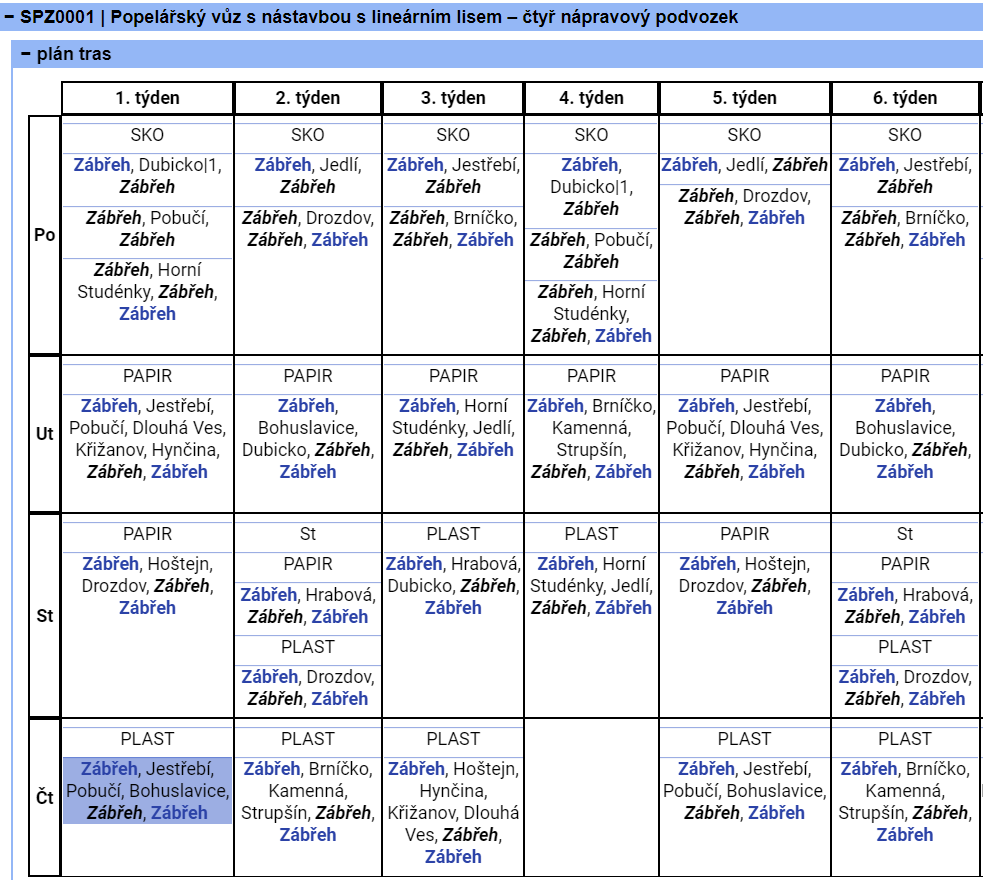 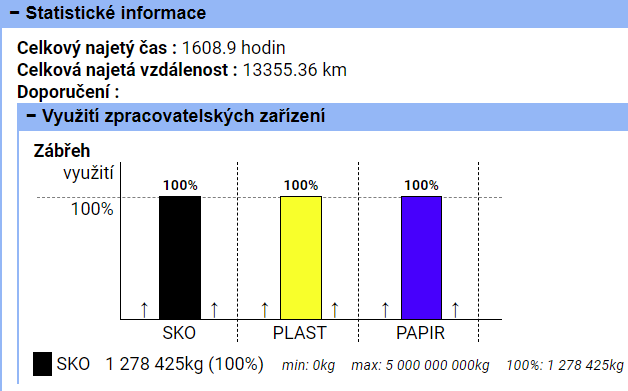 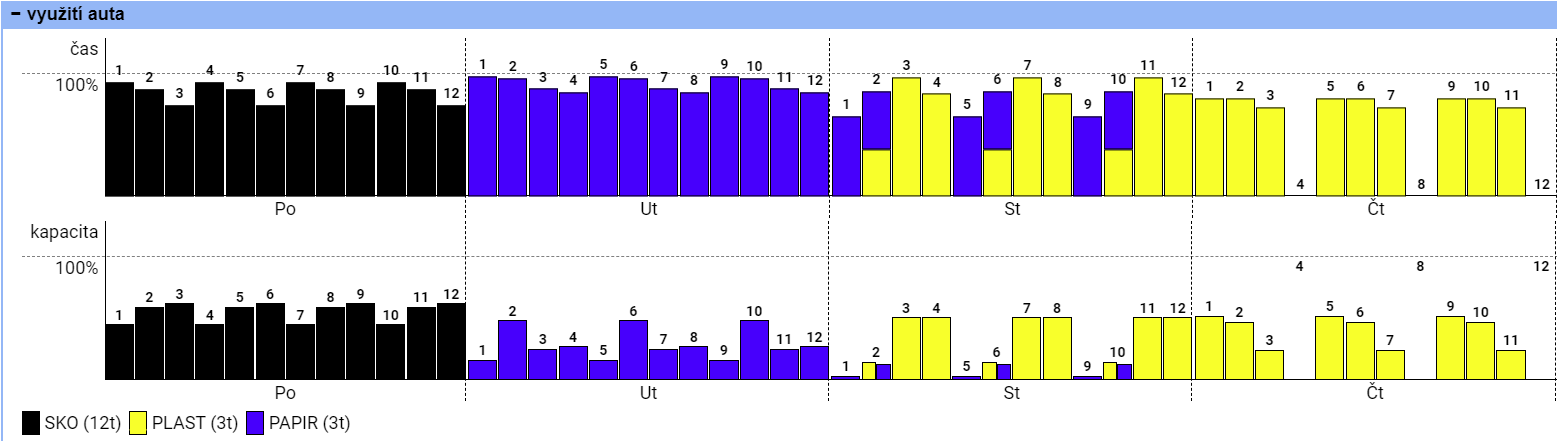 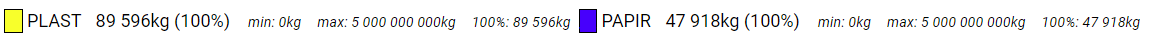 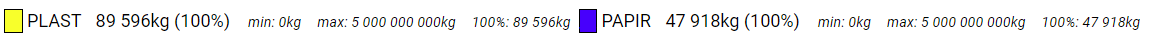 Výsledky výpočtu – Plán tras
Svozový plán je sestaven pro každé z využívaných vozidel.
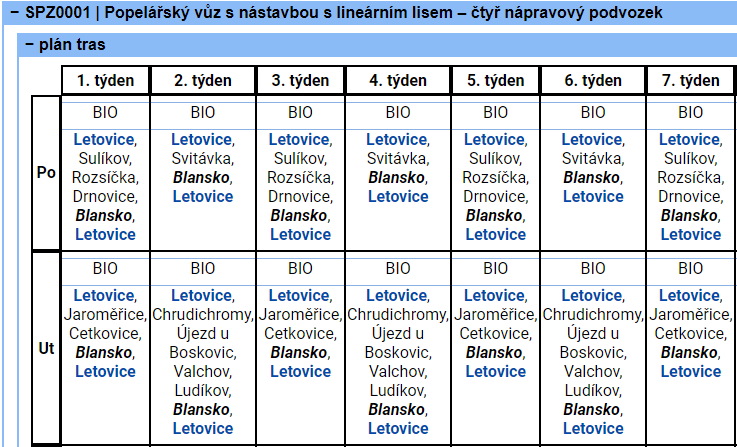 Ve sloupcích lze nalézt plán svozu po jednotlivých týdnech v daném roce (1-53). V řádcích je dělení pro jednotlivé dny v týdnu (Po-Út-St-Čt-Pá-So-Ne).
Záhlaví v každé trase učuje jaká frakce odpadu je svážena (SKO, BIO, apod.). Řazení obcí v každé trase určuje optimální pořadí jejich svozu. 
Modrá barva obce označuje výjezd a návrat do depa. Černá barva obce označuje využité zpracovatelské zařízení.
Vyhodnocení pro jednu svozovou trasu
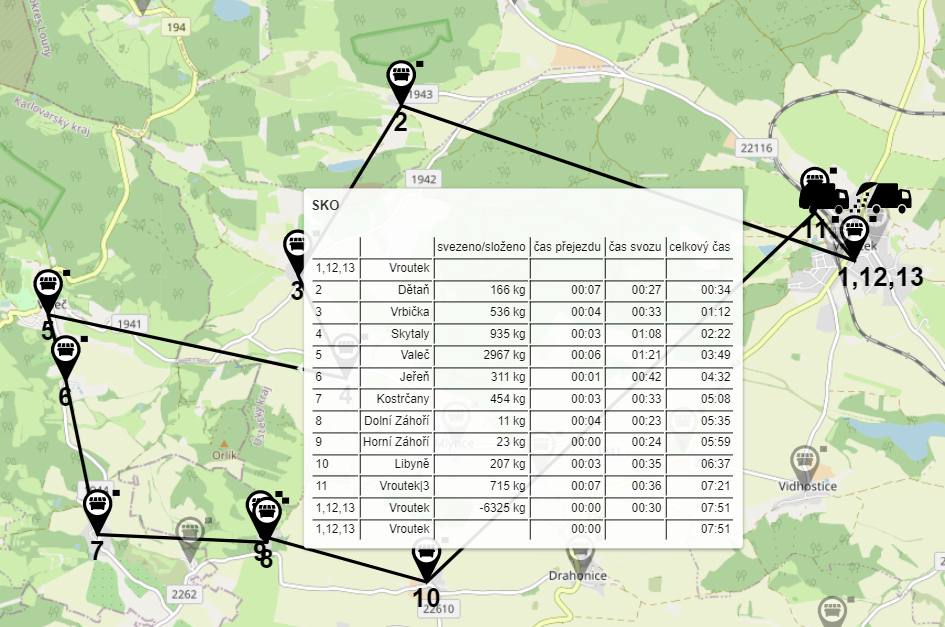 Souhrn výsledků
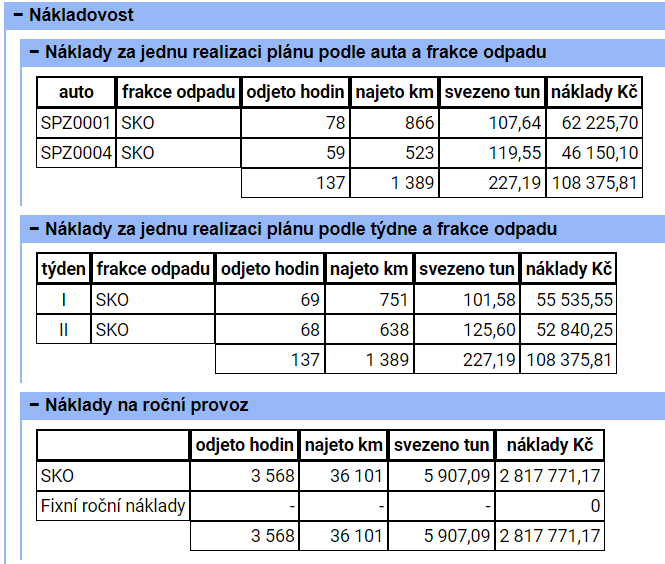 Roční provoz, realizace plánu podle vozidla a typu odpadu, realizace plánu podle týdne a typu odpadu
Odjeté hodiny
Najeté kilometry
Odhad nákladů
Manuální úprava plánu – automatické dopočítání
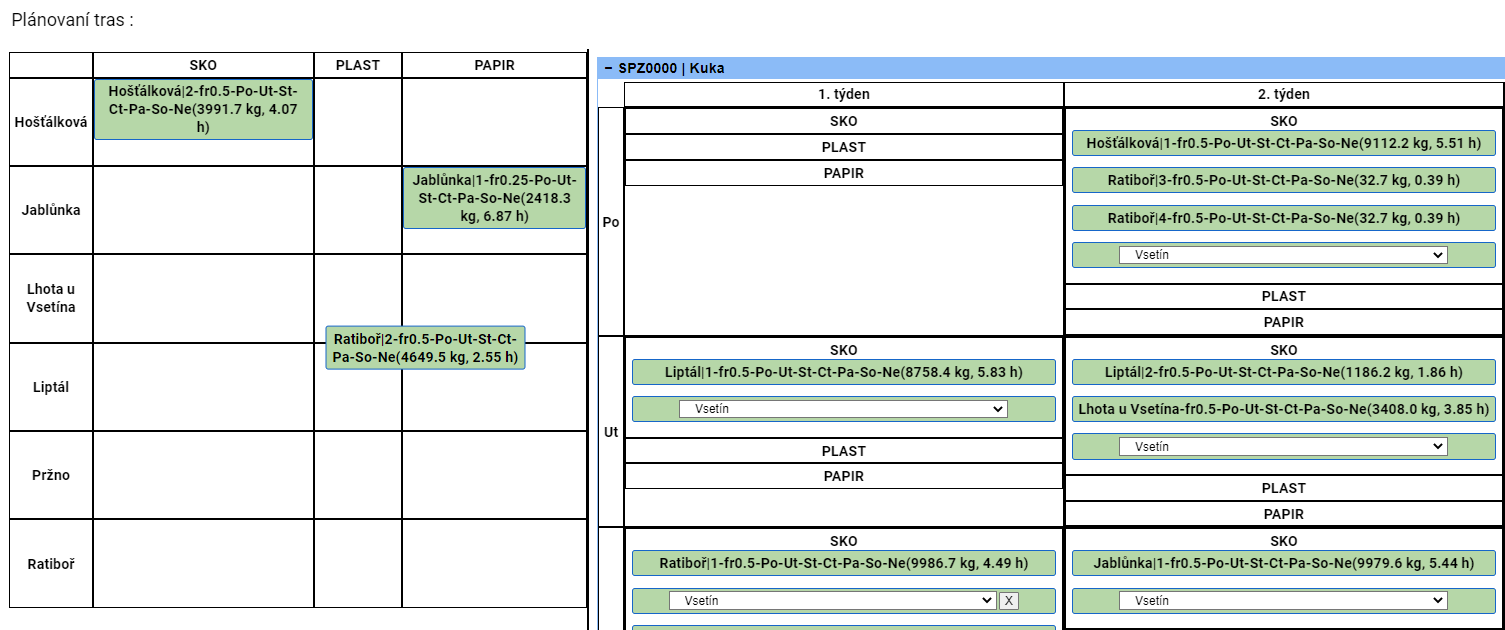 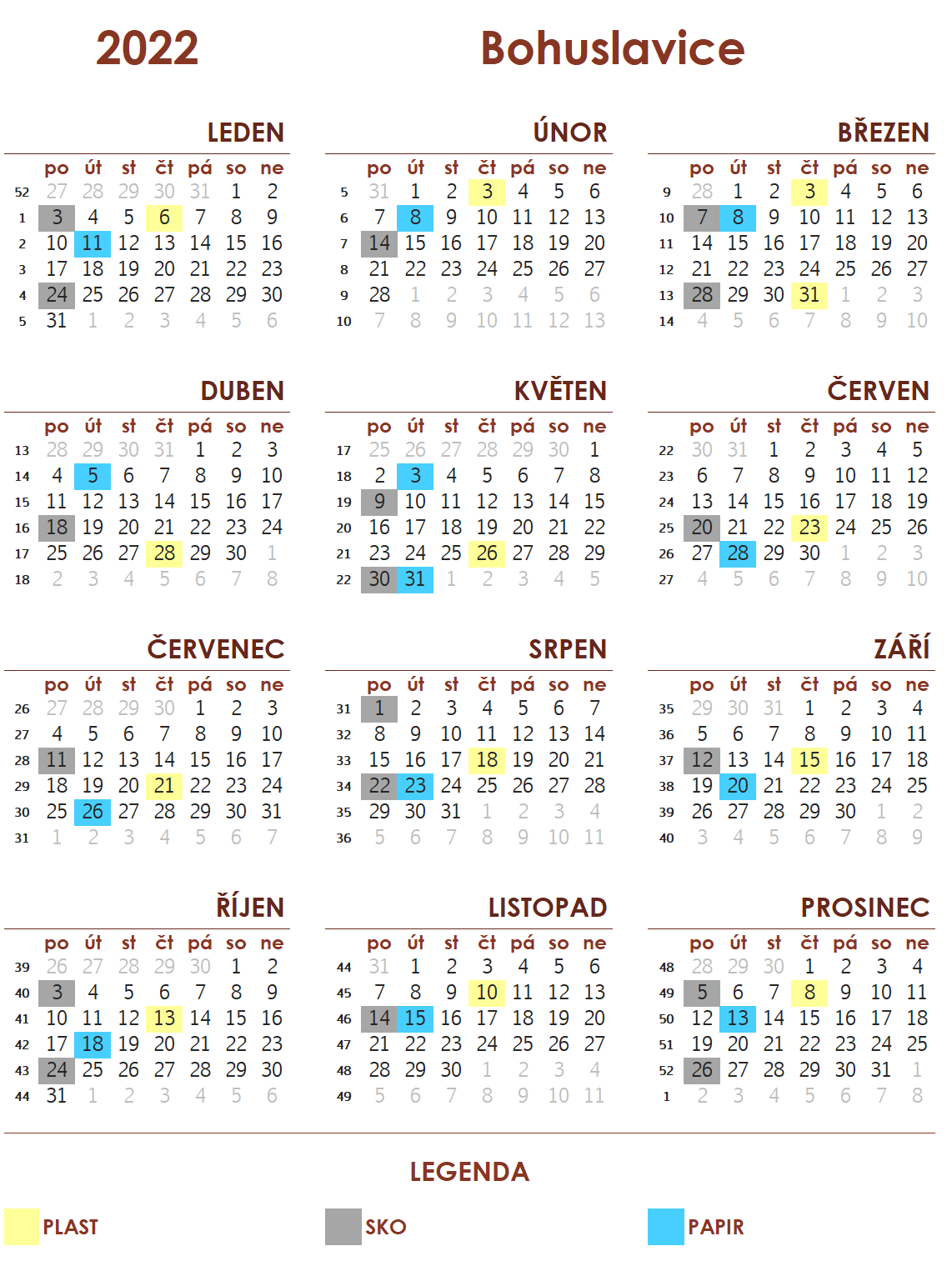 Provozní podpora
Generování záznamů o provozu vozidel
Kalendáře svozu
Záznam o provozu vozidla
Export map se sběrnými místy pro nové řidiče apod.
Provozní podpora
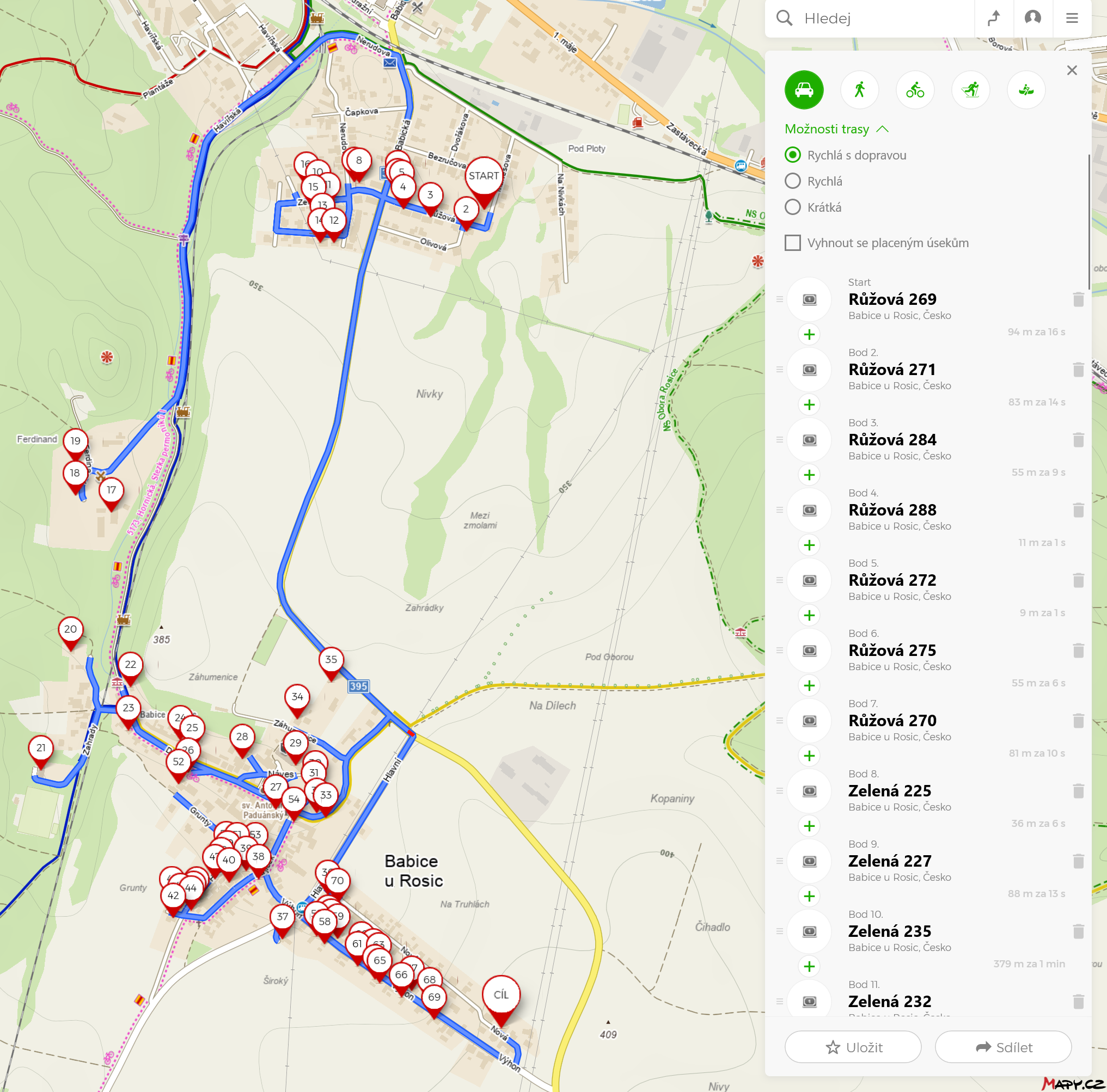 Trasy meziobecního svozu
Využití externí webové aplikace mapy.cz (navigace v telefonu/tabletu)
Možnost na úrovni sběrných míst (souřadnice GPS)
Lepší finanční podmínky na koncovce – např. papír
Změny plánu pro splnění maximálního skládkovaného množství SKO na osobu za rok
Odstávka zpracovatelského zařízení – např. ZEVO
Děkuji za pozornost
Vlastimír Nevrlý

Vlastimir.Nevrly@vutbr.cz
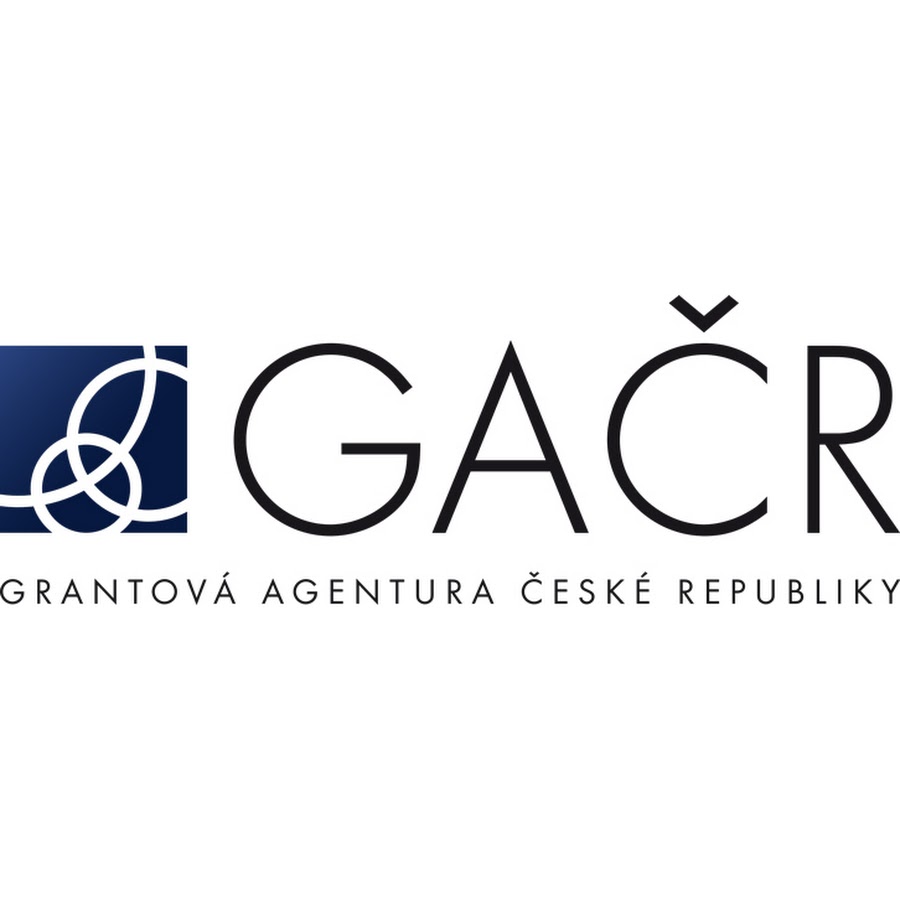 Pokročilé metody operačního výzkumu pro optimální rozhodování v odpadovém hospodářství
Projekt č. 22-11867S